Veilige houtbewerkingstechnieken
ONDERAFKORTZAAG STROMAB
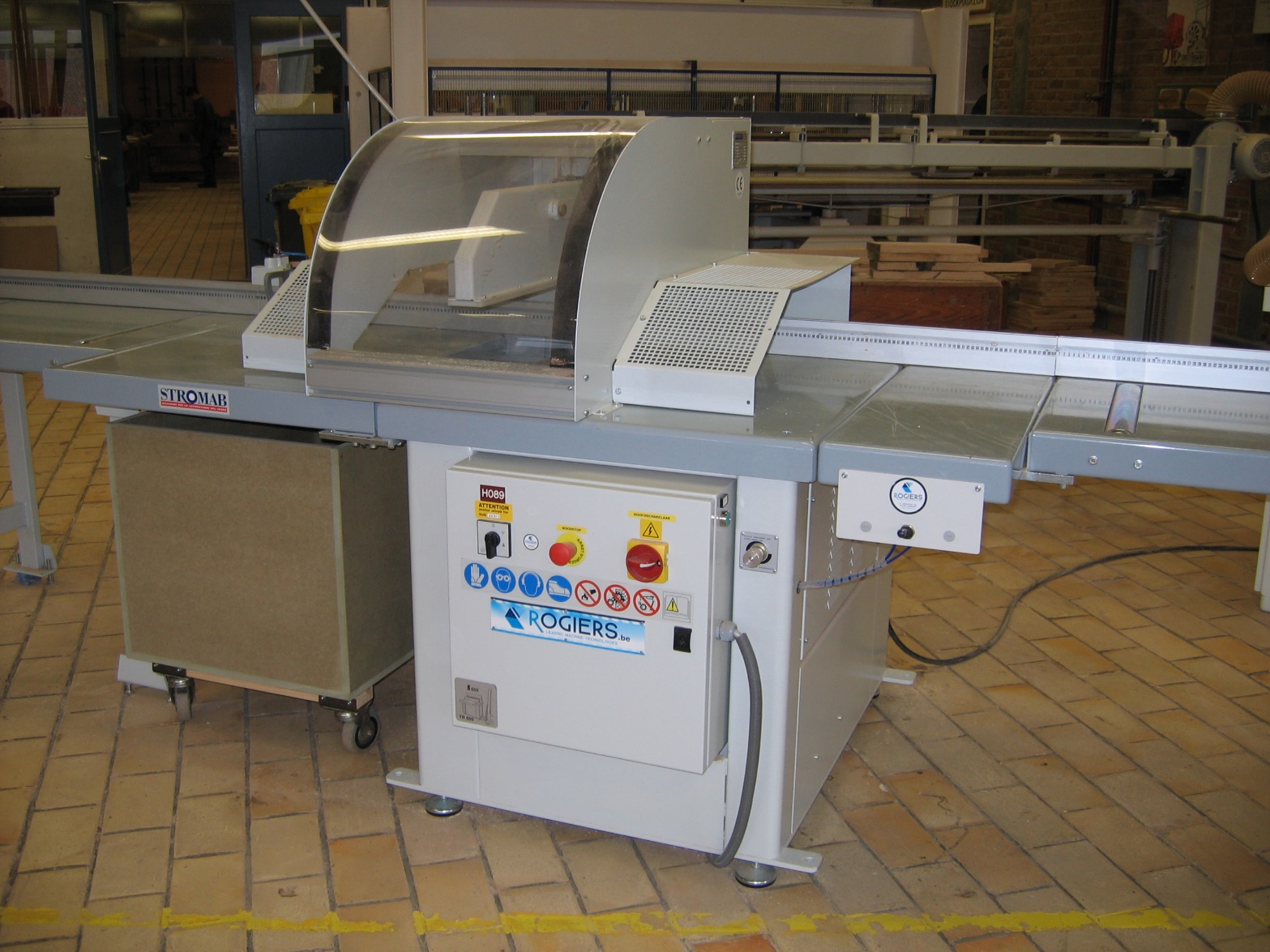 afkorten lange werkstukken
rol op zelfde hoogte als werktafel
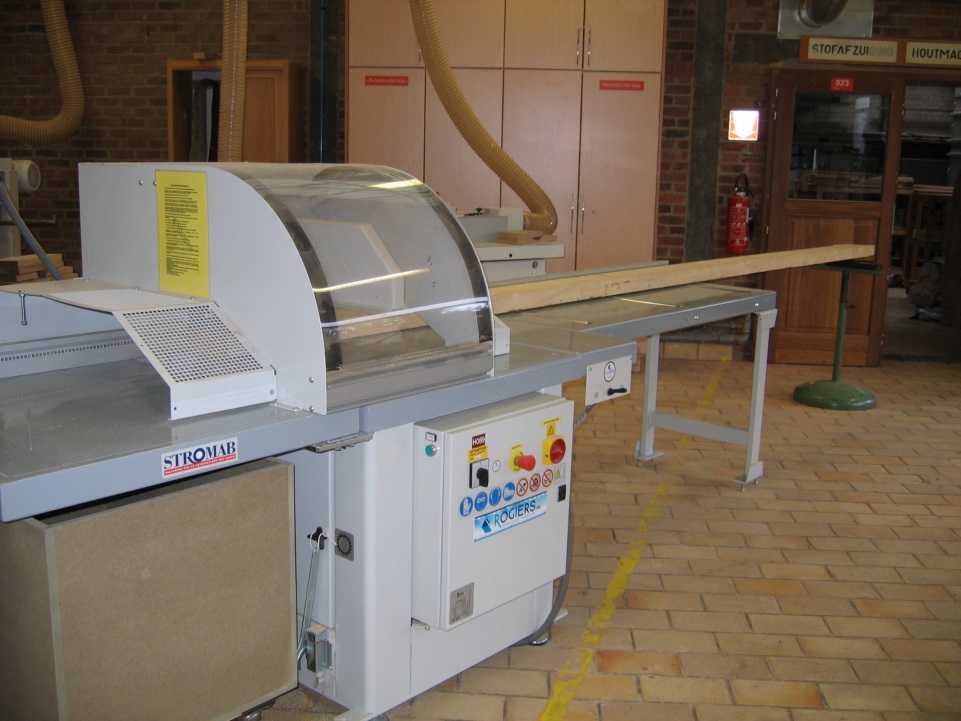 lange werkstukken ondersteunen !
Instellen aanslag
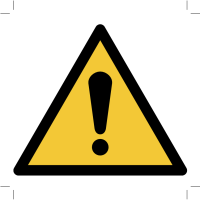 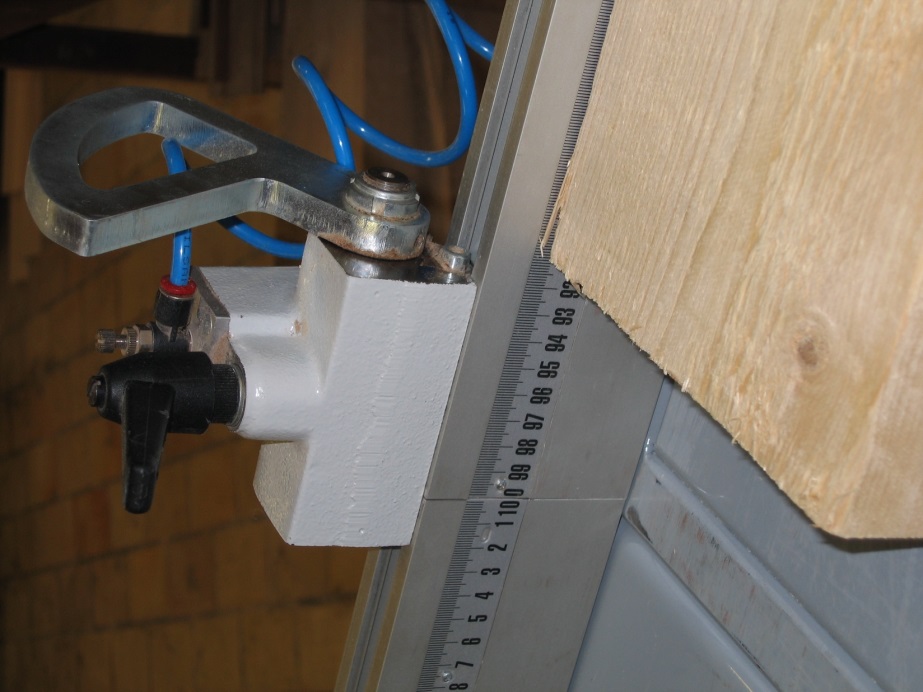 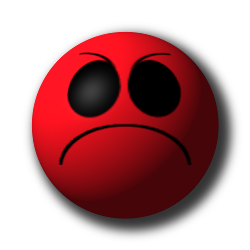 Aanslag niet ingesteld
Instellen aanslag
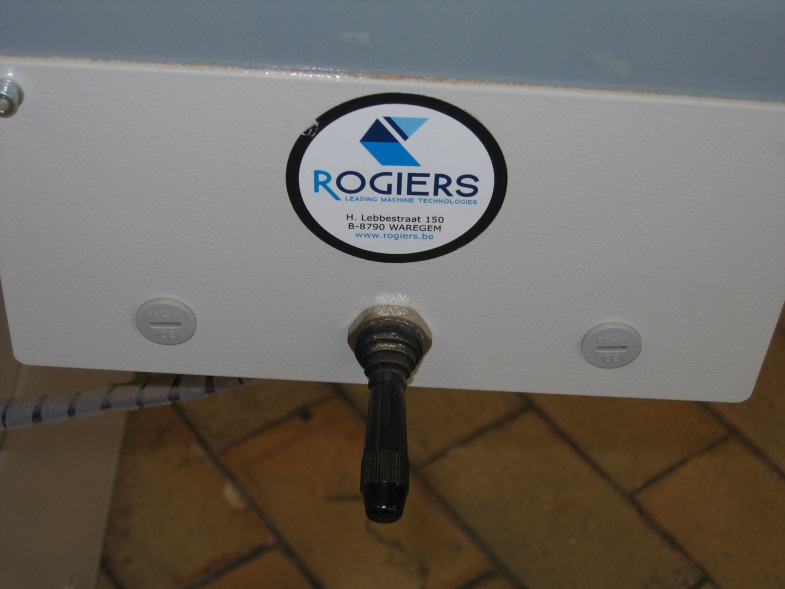 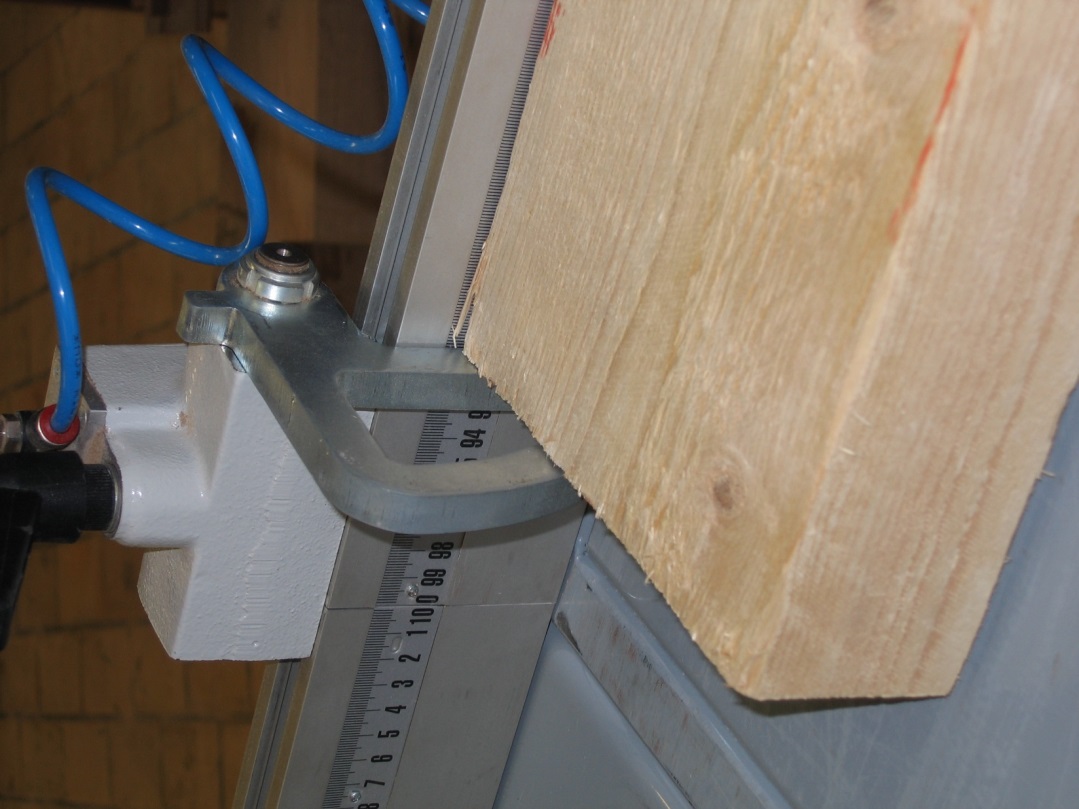 Aanslag goed ingesteld
Instellen juiste zaagsnelheid
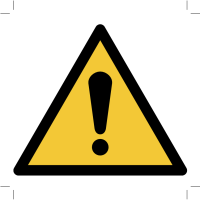 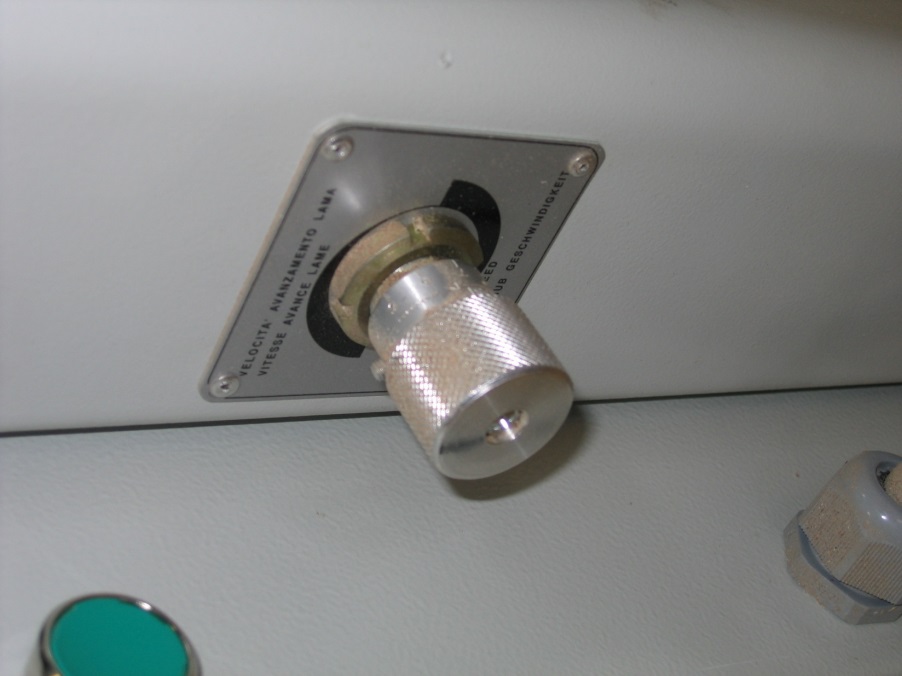 Houding handen
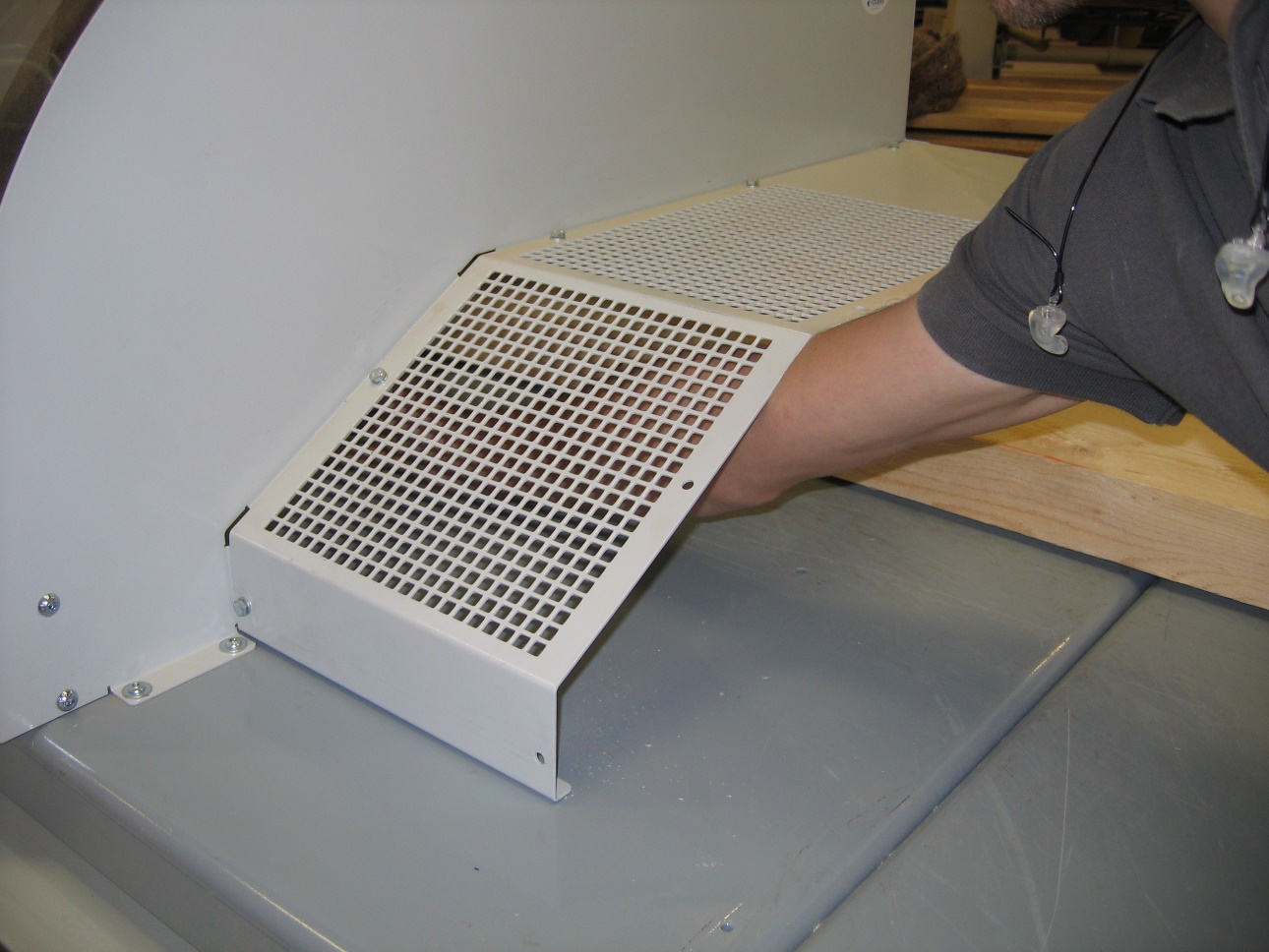 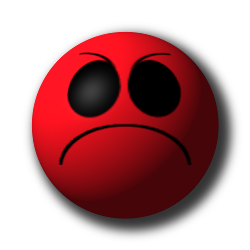 Handen nooit onder
de afschermkap plaatsen !
Zagen
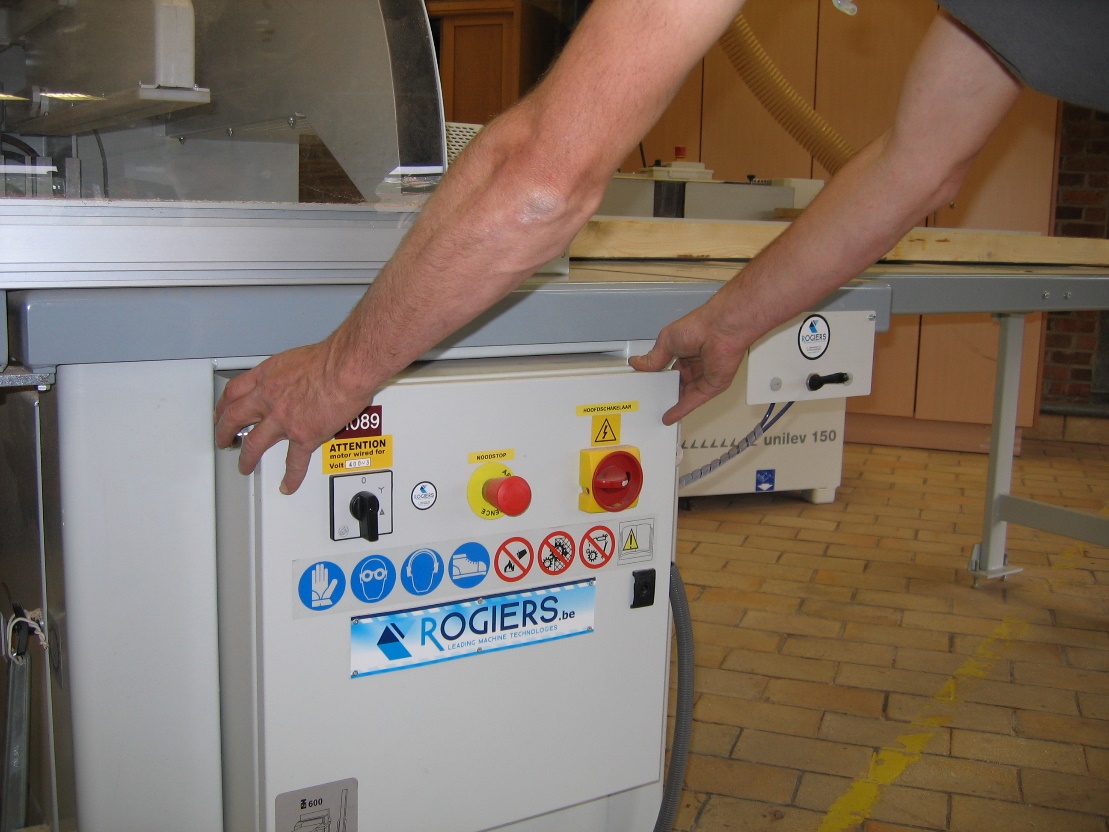 Gebruik van de twee handen